Bell Work 2/13 Left side of Page 7
Bio-Poem: Lyndon B. Johnson
Your poem should follow this format:
Line 1 - Name
Line 2 - Three traits
Line 3 - He cares deeply about…
Line 4 - He is remembered for
Line 5 - Name
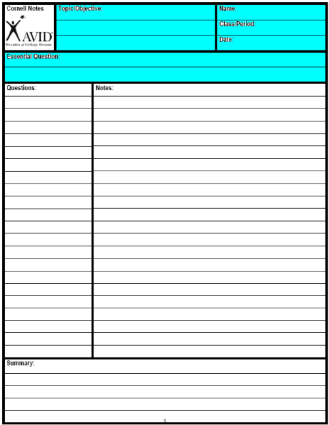 Create your Cornell note paper.

Write in the essential Question.
[Speaker Notes: Sample note organization styles:
Formal Outline
Informal Outline
Mind maps
Graphic Organizers
etc.]
Johnson’s Civil Rights
Civil Rights Act
Civil Rights Act 1964
President Johnson signed the Civil Rights Act on July 2, 1964.
The law banned discrimination in employment and in public accommodations.
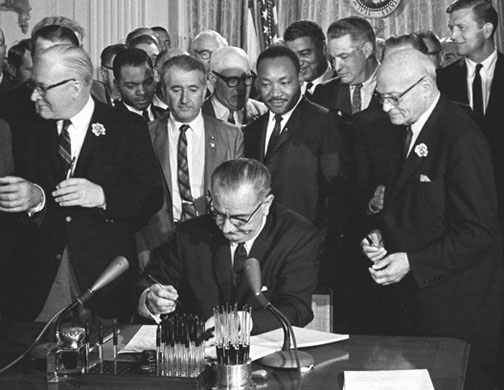 The South’s Reaction: Stop the Vote
The south kept people of color from voting with voting with:
Grandfather Clause: if your grandfather can vote you can vote.
Voting tests
Freedom Summer
In 1964, leaders of the major civil rights groups organized a voter registration drive in Mississippi.
About 1,000 African American  and white volunteers participated. 
Violence plagued volunteers. 
Andrew Goodman, and two CORE workers were killed on June 21, 1964.
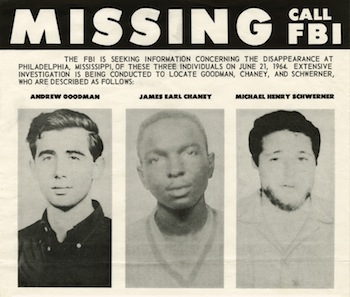 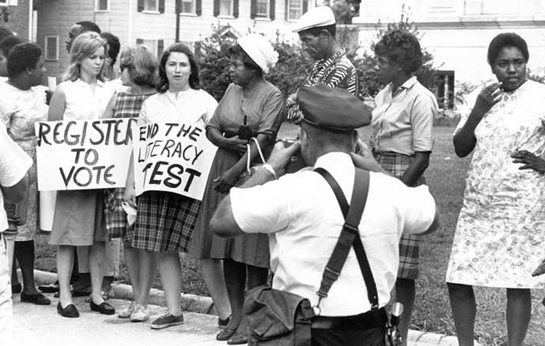 Miss. Burning  Start 1:10